Vers l’individualisation des interventions psychologiques basée sur des preuves : 
La méthode de l’interaction aptitude-traitement et son utilisation dans le contexte d’interventions centrées sur la régulation émotionnelle
Jean-Baptiste Pavani, Bruno Dauvier & Anne Congard
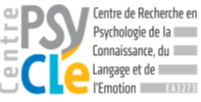 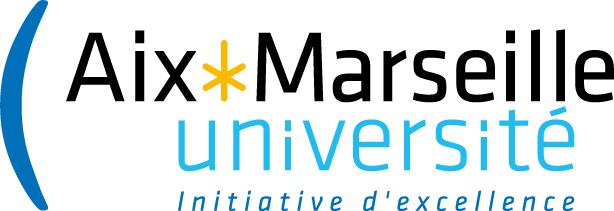 3 objectifs
Rappeler l’importance de considérer les différences entre individus

Rappeler les obstacles

Proposer une solution
L’importance de considérer les différences entre individus
Groupe pleine conscience
Groupe contrôle
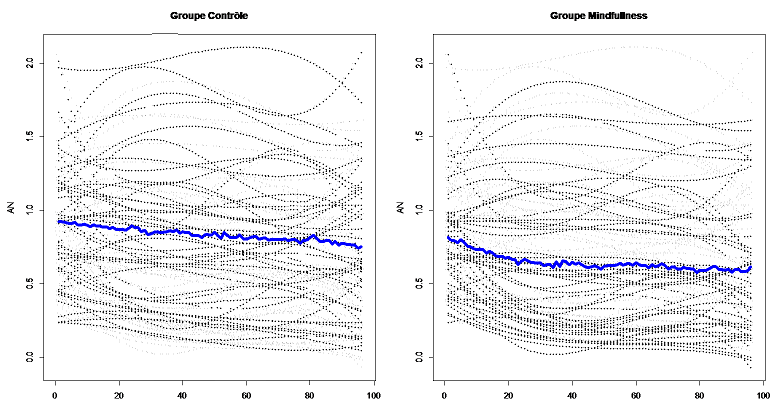 Affects Négatifs
Affects Négatifs
Temps
Temps
Constat de leur existence
Explique les faibles tailles d’effet moyennes
Le modèle d’interaction aptitude-traitement (Cronbach, 1957)
Interventions
Traits de personnalité
Santé
Bien-être
Cronbach, L. J. (1957). The two disciplines of scientific psychology. American Psychologist, 12, 671-684.
Les obstacles
“Once we attend to interactions, we enter a hall of mirrors that extends to infinity” (Cronbach, 1975, p. 119)

Cronbach, L. J. (1975). Beyond the two disciplines of scientific psychology. American Psychologist, 30, 116-127.
Une première solution: l’analyse de traits isolés
Réduire le nombre des traits de personnalité analysés

Le faire sur des bases théoriques. Un trait modère l’effet d’une intervention s’il est :
une « faiblesse » que cible l’intervention
une « force » qui aide à suivre l’intervention
Une seconde solution : l’analyse de profils de personnalité complets
Considérer tout un espace multidimensionnel
Exemple : 
Interaction « Névrosisme * Extraversion * Caractère consciencieux * Ouverture »
L’analyse de profils de personnalité complets : un protocole approprié
Recrutement de nombres conséquents de participants

Administration des questionnaires de personnalité avant l’intervention

Répartition aléatoire dans au moins 2 groupes interventionnels

VD évaluée au moins une fois avant et une fois après
L’analyse de profils de personnalité complets : un outil statistique approprié
Dans le cadre d’analyses de régressions ou de leurs extensions (e.g. GLM, GAM) :

VD ~ Temps * Groupe * Trait 1 * Trait 2 * Trait 3 * Trait 4 …
L’analyse de profils de personnalité complets : de multiples prédictions
Une prédiction par modalité de temps, de groupe interventionnel et de profil de personnalité
Le protocole de l’étude au cœur de la thèse
Recrutement de 328 participants (des adultes tout-venant) 

Administration d’un questionnaire de personnalité français évaluant N, E, C et O
Répartition aléatoire dans :
1 groupe de psychologie cognitivo-comportementale (n = 63) 
1 groupe de psychologie positive (n = 80)
1 groupe de méditation de pleine conscience (n = 90)
1 groupe contrôle (n = 95) 
4) VD: bien-être émotionnel évalué biquotidiennement pendant les 3 jours précédant et suivant l’intervention, et tout au long de l’intervention
Outil statistique utilisé dans la thèse
•	Modèles Additifs Généralisés à effets Mixtes (ou GAMM)

•	Extension des analyses de régression classiques qui :
considère la nature hiérarchique des données (i.e. au moins 2 évaluations de la VD par participant)
considère la non-linéarité potentielle des effets
combine valeur de p et comparaison de modèles
Résultats globaux
En général, les individus faisant partie des groupes interventionnels voient-ils leur bien-être perçu augmenter davantage que ceux faisant partie du groupe contrôle ?
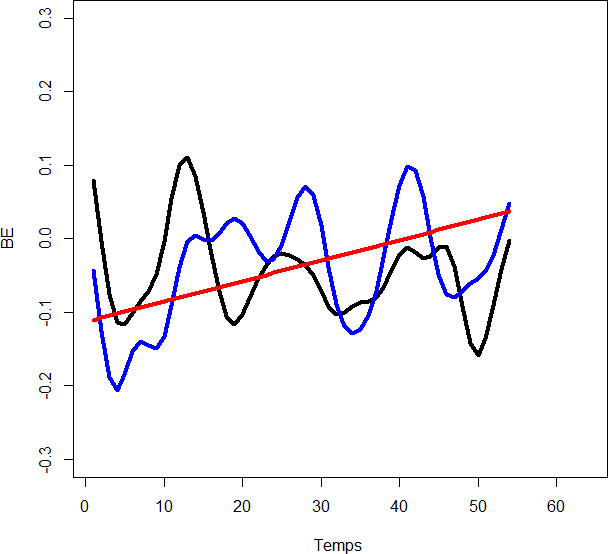 Groupe contrôle  
Groupe de pleine conscience 
Groupe de psychologie positive
Résultats sur les différences interindividuelles
Quels sont les profils de personnalité associés à une plus grande amélioration du bien-être par la pleine conscience en comparaison aux autres interventions ? Et par la psychologie positive en comparaison aux autres interventions ?
PC = pleine conscience, 
PP = psychologie positiveC
Résultats sur les différences interindividuellesaller plus loin
PC= pleine conscience, PP = psychologie positive
Discussion
Limites :

Quantifier exactement le nombre de participants nécessaires
Interpréter des profils nombreux

Intérêts:

un pas en avant dans la considération de la nature multidimensionnelle de la personnalité
Merci pour votre attention
jean-baptiste.pavani@univ-amu.fr